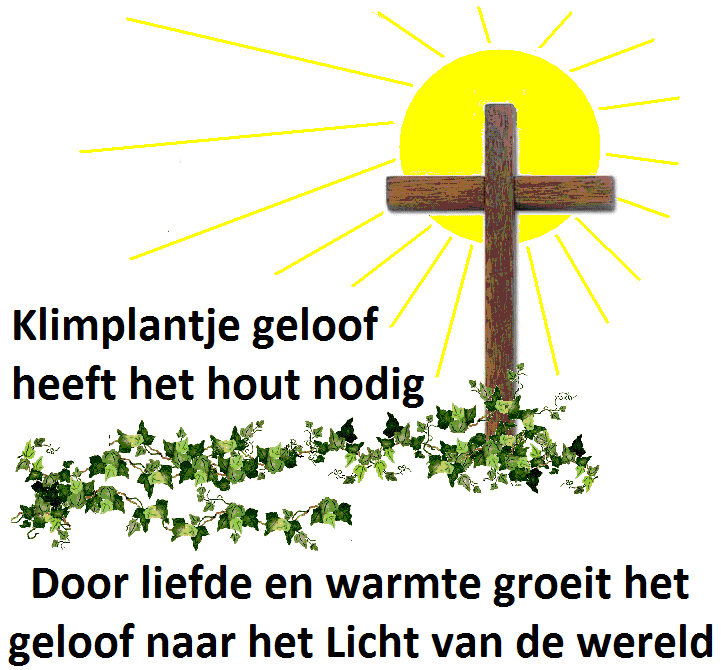 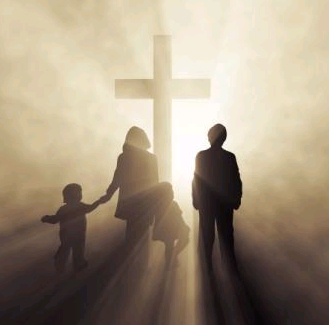 Brengen we elkaar aan de voet van het kruis?
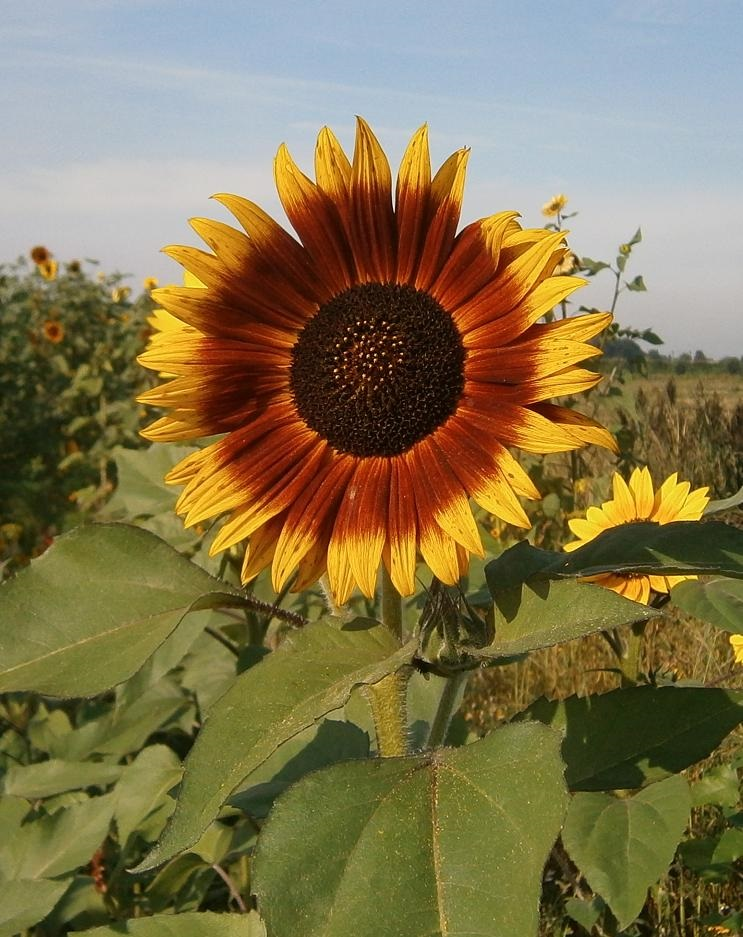 Door licht en warmte gaat de bloem openZo gaat ons hartook open door het licht en de liefde van God
Jezus zegt ons in Joh.12:46: 

‘Ik ben een licht, in de wereld gekomen opdat ieder die in Mij gelooft, niet in de duisternis blijft.’ 

Het Licht is sterker dan de duisternis.
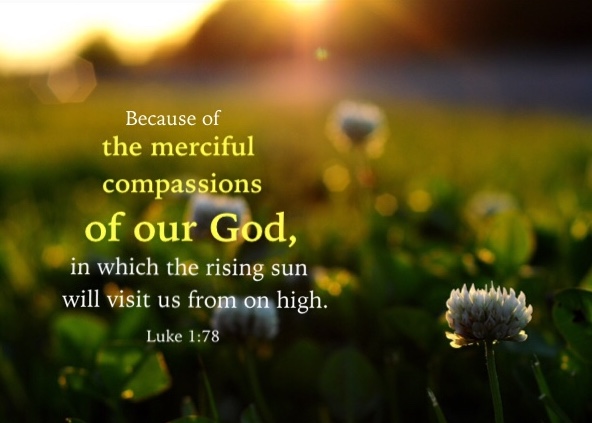 Door Jezus ziet God naar ons om: komt Hij uit liefde op visite
Heer, Uw licht en Uw liefde schijnen,

waar U bent zal de nacht verdwijnen.

Jezus, Licht van de wereld vernieuw ons,

Levend Woord, ja, Uw waarheid bevrijdt ons.


Schijn in mij, schijn door mij…
Opwekking 334
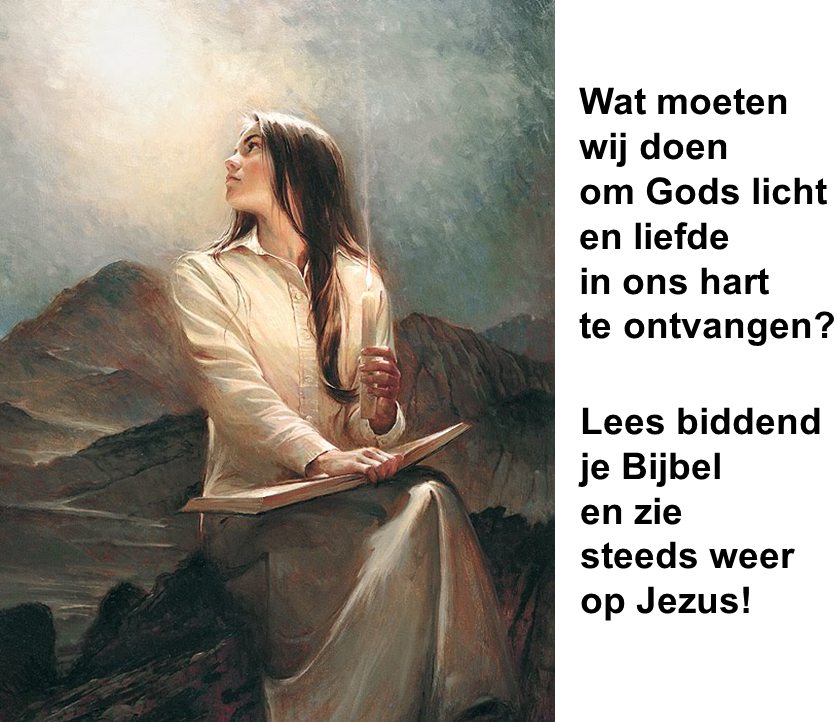 Als ik opzie naar Uw heiligheid, 
mij verbaas over Uw lieflijkheid,
dan vervagen de dingen rondom mij 
door Uw helder licht.

Als ik vreugde vind heel dicht bij Uw hart,
als Uw liefde mijn wil heeft omvat,
dan vervagen de dingen rondom mij 
door Uw helder licht.

Opwekking 418 – Zie refrein volgende dia
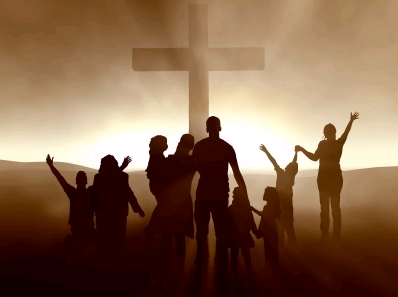 Heer, ik aanbid U (2x)U schiep mij om U te aanbidden, HeerHeer, ik aanbid U (2x)Ik leef nu om U te aanbidden, Heer
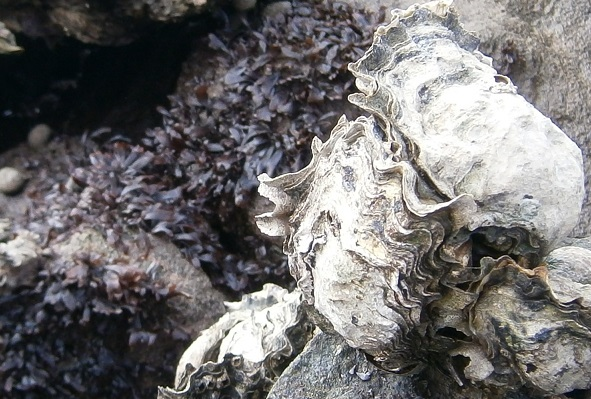 Wanneer zal deze oester zich openen?
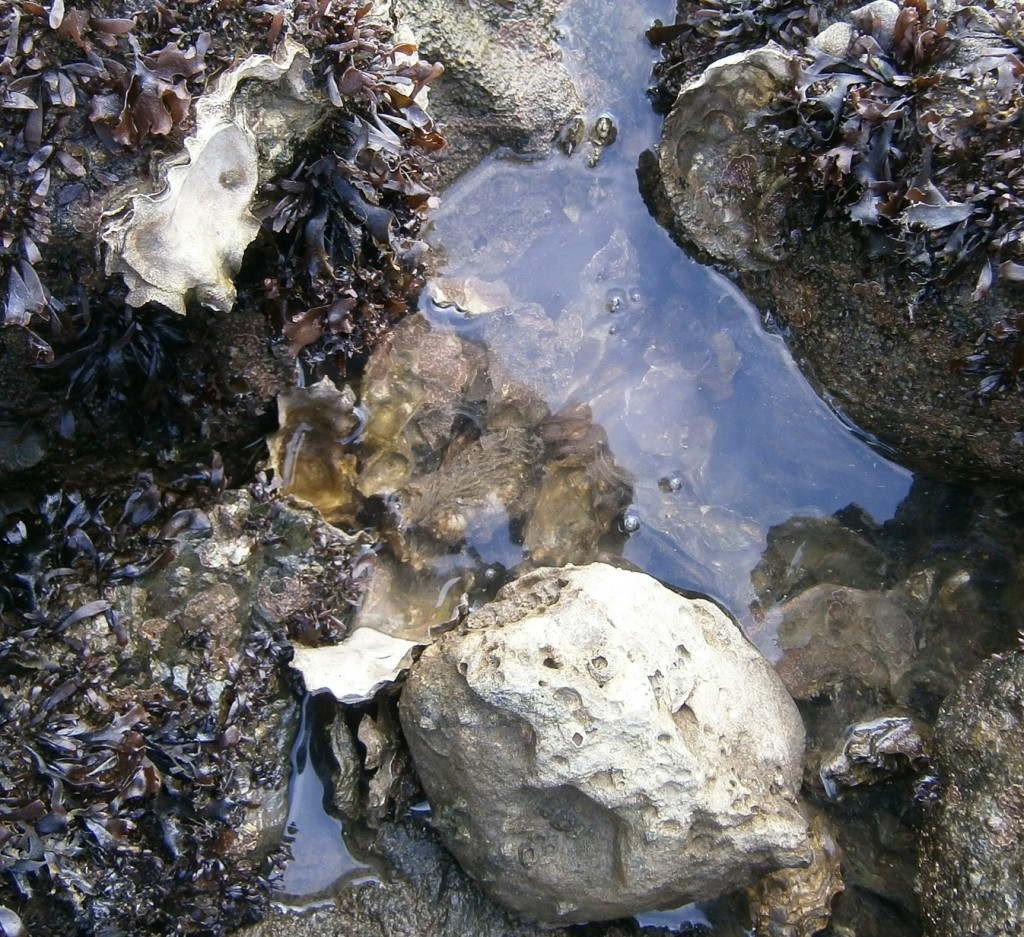 Als de oester zich veilig voelt in het water, zal het dier zich openen voor de nodige voeding
Licht van de wereld,
U scheen in mijn duisternis;
Nu mag ik zien wie U bent.

Liefde die maakt, 
dat ik U wil kennen Heer,
Bij U wil zijn elk moment.
Opwekking 595
Wie begrijpt mijnduisternis???
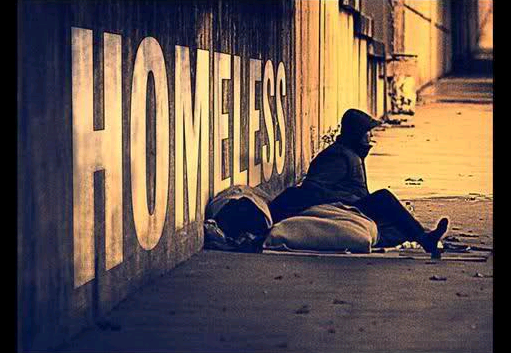 Laat de belofte uit Jesaja 60:1
 je bemoedigen:
 
‘Sta op, word verlicht, want uw licht komt en de heerlijkheid van de HEERE gaat over u op.’
Jesaja 9:1: Het volk dat in duisternis wandelt, zal een groot licht zien.
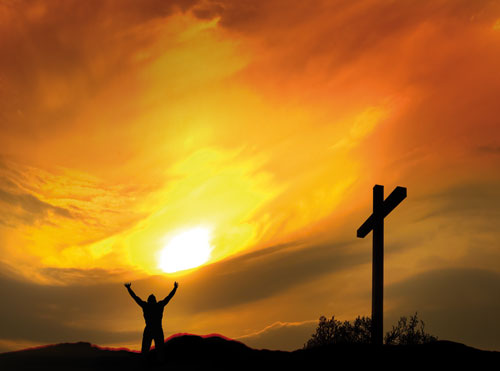 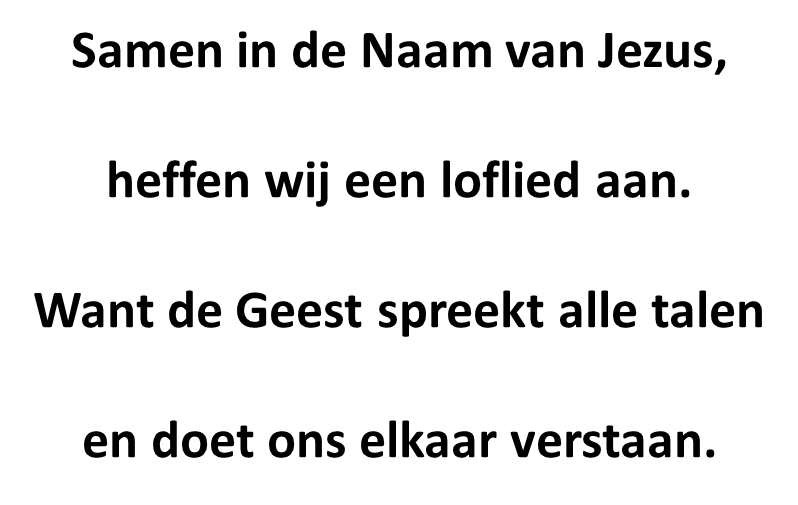 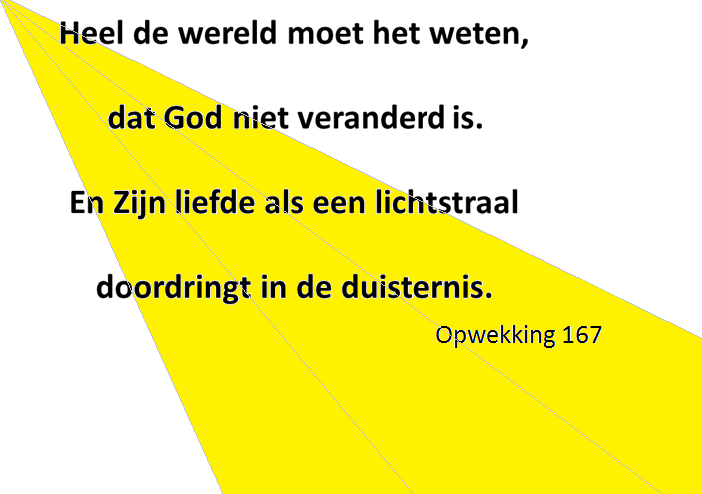 1.
Ik wandel in het licht 
met Jezus,
                                          
het donk’re dal ligt achter mij,
                                  
en ‘k weet mij in Zijn trouw geborgen,
                     
welk een liefdevolle Vriend is Hij.
Refrein:                                       Ik wandel in het licht met Jezus,                                                  en ‘k luister naar Zijn dierb’re stem,                                          en niets kan mij van Jezus scheiden,                                            sinds ik wandel in het licht met Hem.
2.
Ik wandel in het licht met Jezus,

Geen duist’re wolk bedekt de zon,

En ‘k kan niet anders, 
‘k moet Hem prijzen,

Die de zonde in mij overwon.
Refrein:                                       Ik wandel in het licht met Jezus,                                                  en ‘k luister naar Zijn dierb’re stem,                                          en niets kan mij van Jezus scheiden,                                            sinds ik wandel in het licht met Hem.
3.
Ik wandel in het licht met Jezus,

O, mocht ik zelf een lichtje zijn,

Dat straalt te midden van de wereld,

Die gebukt gaat onder zorg en pijn.
 

 
 
 Glorieklokken: M.A. Alt
Refrein:                                       Ik wandel in het licht met Jezus,                                                  en ‘k luister naar Zijn dierb’re stem,                                          en niets kan mij van Jezus scheiden,                                            sinds ik wandel in het licht met Hem.
4.
Ik wandel in het licht met Jezus,

Mijn ziel is Hem gans toegewijd;

Met Hem verrezen tot nieuw leven,

Volg ‘k mijn  Heiland tot in eeuwigheid.

Glorieklokken: M.A. Alt – Opwekking 214
Refrein:                                       Ik wandel in het licht met Jezus,                                                  en ‘k luister naar Zijn dierb’re stem,                                          en niets kan mij van Jezus scheiden,                                            sinds ik wandel in het licht met Hem.